S – T – P
Segmentation – Targeting - Positioning
Supaya MARKETING efektif & efisien, Perlu menggunakan strategi marketing
Segmentation
Targeting
Positioning
Kunci Pemahaman Pemasaran (Konsep STP)
Segmentasi

Kenali kelompok pasar anda (potensi dan target yang ada). 
Apa perbedaan masing-masing dalam kelompok tersebut? Mengapa ada keunikan?
Targeting

Pilih kelompok yang akan menjadi fokus (komunikasi/ kampanye/penawaran) pasar saudara
Positioning

Apa pesan yang akan saudara ingin sampaikan?
Apa yang saudara inginkan dari target pasar dalam menilai bisnis saudara?
SEGMENTASI
Prinsip :
Pasar tidak homogen  konsekuensinya penawaran pemasaran perlu dibedakan bagi kelompok pelanggan yang berbeda
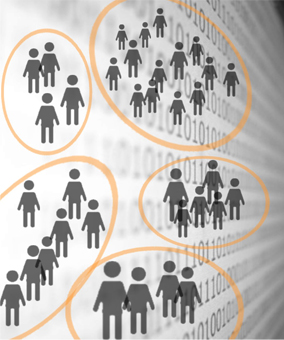 SEGMENTATION
Proses mengelompokkan pasar keseluruhan yang heterogen menjadi kelompok-kelompok atau segmen-segmen yang memiliki kesamaan dalam hal kebutuhan, keinginan, perilaku dan/atau respon terhadap program pemasaran spesifik.
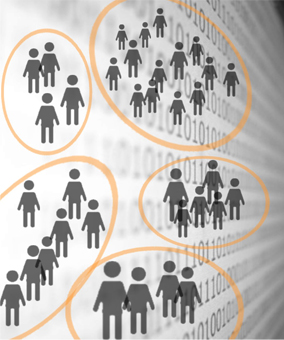 SEGMENTASI
Rhenald Kasali : “Segmentasi adalah proses mengkotak-kotakkan pasar yang heterogen ke dalam potensial customer yang memiliki kesamaan kebutuhan dan atau kesamaan karakter yang memiliki respon yang sama dalam membelanjakan uangnya.”
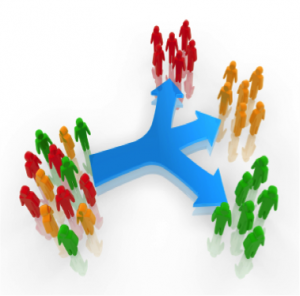 SEGMENTASI
Mensegmen pasar menggunakan variabel-variabel permintaan, seperti kebutuhan pelanggan, keinginan pelangan, manfaat yang dicari (benefit sought), solusi atas masalah yang dihadapi, situasi pemakaian, dan lain-lain.
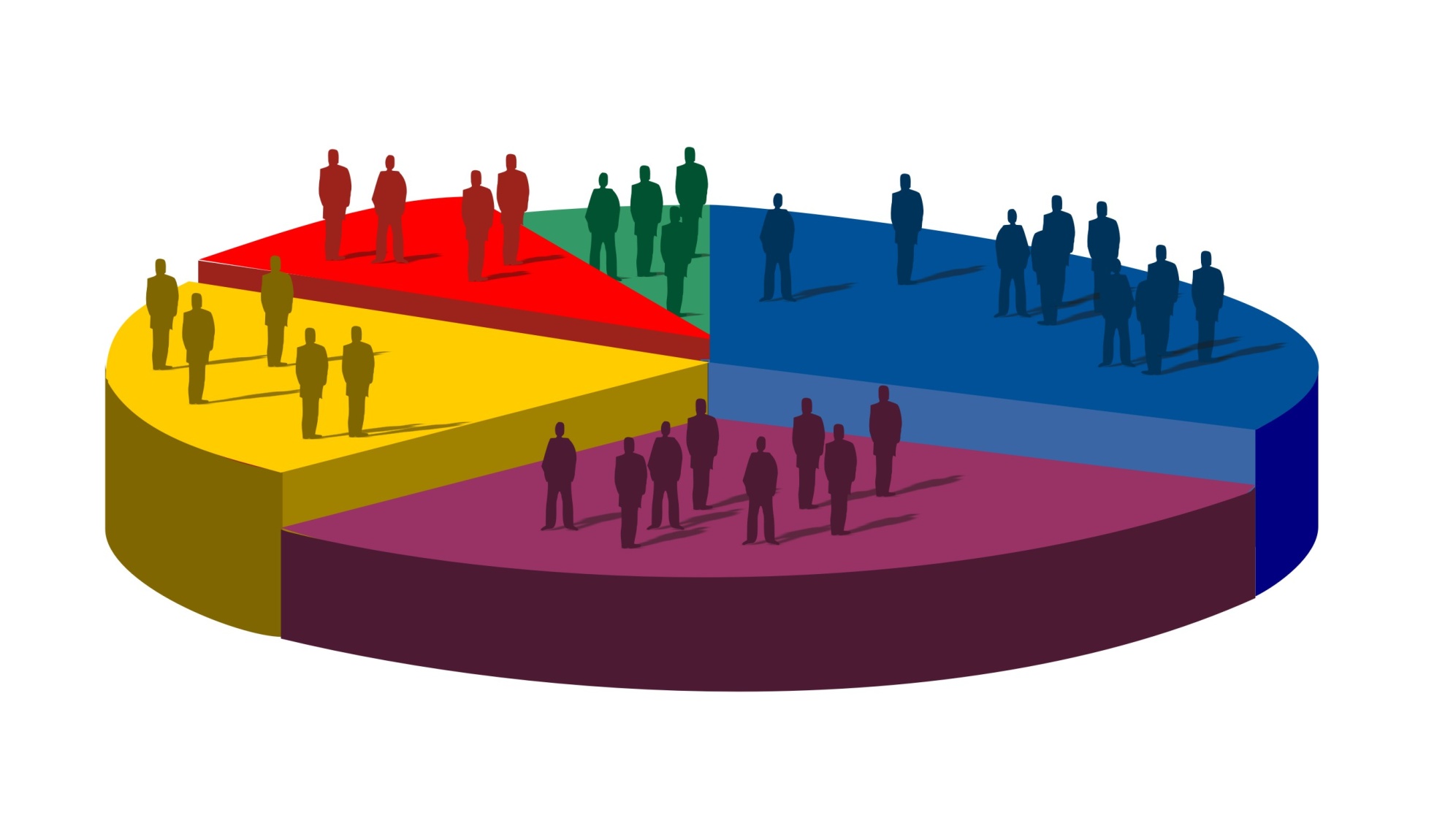 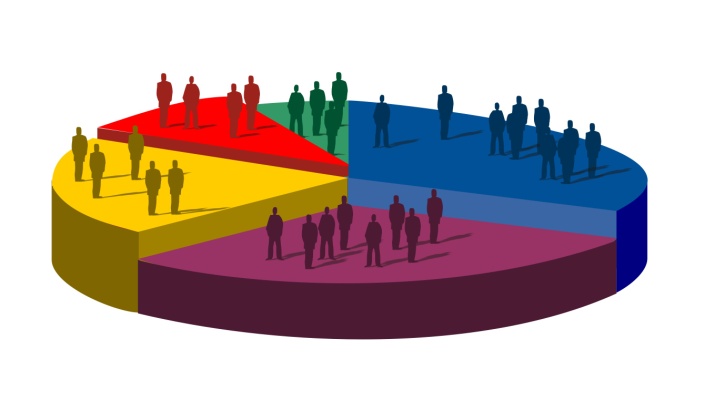 SEGMENTASI
Perusahaan harus memahami cara melayani kebutuhan pelanggan tersebut. 
Misalnya, pola berbelanja, lokasi geografis, ukuran pelanggan, daya beli, sensitivitas harga, dst.
Cara berkomunikasi dengan pelanggan, misalnya preferensi dan penggunaan media, sikap, aktivitas, minat, opini, dan lain-lain.
Ilustrasi Segmentasi
Ilustrasi Segmentasi
Asuransi untuk 
investasi
Asuransi untuk 
menghadapi resiko
Semua Pemilik Asuransi
KARAKTERISTIK UMUM MASYARAKAT DILIHAT DARI KEBUTUHAN UNTUK HIDUPNYA
Kebutuhan akan Perubahan
Harapan Masyarakat
Perubahan Teknologi
ANAK
REMAJA


DEWASA
MUDA

DEWASA

TUA
USIA
SOCIAL
AGAMA
JENIS
EDUKASI
LAINNYA
PRIA                    WANITA
Perubahan 
Socio-ekonomi
GENDER
Kompetisi
Keuangan
Kompetisi
* Lokal, regional, nasional, dan
   lokasi internasional
* Lokasi kompetitor  vslayanan pelanggan
Prestasi Produk/ jasa 
  
 Persepsi terhadap merk
Kendala
Persepsi
Geografi
umur, sex, pekerjaan,
 status pernikahan
Demografi
Kesempatan
Kapan
Dimana
Bagaimana
Kombinasi
Sejarah Pelanggan
Kebutuhan
Setia
Tahap kehidupan
 pilihan
Sebagai faktor
 kunci
Sikap
Manfaat Pelanggan
Aktifitas/
Perilaku
Sikap ummu 
Psychographics
Kehidupan sehari-hari
 Kegiatan kerja
CARA TERBAIK MENENTUKAN SEGMENTASI ADALAH 
DENGAN PENDEKATAN KOMBINASI BERBAGAI PERSPEKTIF
Dimensi SEGMENTASI PELANGGAN
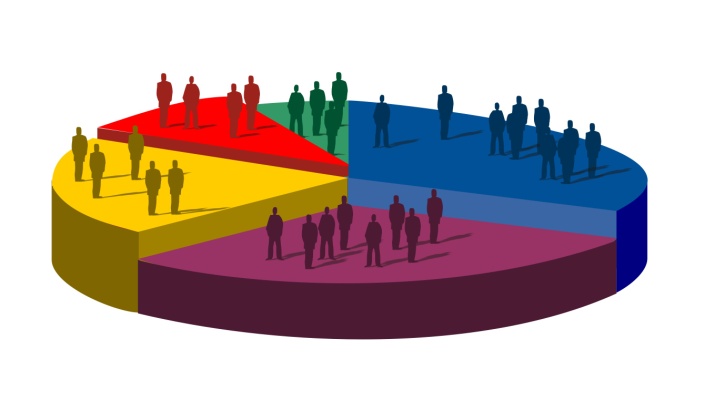 VARIABEL SEGMENTASI
Variabel Geografi : negara, kota, komplek perumahan, dll
Variabel Demografi : umur, jenis kelamin, ukuran keluarga, daur kehidupan keluarga, pendapatan, pekerjaan, agama, ras, pendidikan dan kebangsaan.
Variabel Psikososial : Kelas sosial, gaya hidup, kepribadian.
Variabel Tingkah Laku : Kesempatan, manfaat yang dicari, tingkat pemakaian, status loyalitas
Mengapa Segmentasi ?
Tantangan dalam pemasaran adalah untuk mengidentifikasi pasar potensial yang menguntungkan untuk dilayani karena jarang sekali satu program pemasaran dapat memuaskan pasar yang heterogen yang berbeda selera dan karakteristik.
Mengapa Segmentasi ?
Segmentasi memungkin perusahaan untuk lebih fokus dalam mengalokasikan sumber daya. 
Segmentasi merupakan dasar untuk menentukan komponen-komponen strategi.
Segmentasi merupakan faktor kunci untuk mengalahkan pesaing, dengan memandang pasar dari sudut yang unik dan cara yang berbeda dari yang dilakukan pesaing.
Syarat segmentasi yang efektif
Measurable (terukur) 
Substansial (banyak) 
Accessible (dapat diakses) 
Differentiable (dapat dibedakan) 
Actionable (dapat dilayani)
Dasar segmentasi
Faktor-Faktor yang mempengaruhi tuntutan atau respon pelanggan yang berbeda.
Berapa banyak kriteria yang dugunakan untuk menentukan segmentasi pasar ?
Univariate Segmentasi, yaitu hanya menggunakan satu kriteria pengukuran.
Jenis kelamin, Kelas sosial, Umur
Multivariate Segmentasi, yaitu menggunakan beberapa kriteria pengukuran.
Geodemografis, Psikografis
Langkah-langkah Proactive segmentation
Menentukan kebutuhan segmentasi untuk pengembangan strategi
Memilih serangkaian variabel segmentasi berdasarkan atribut produk yang bernilai
Memilih serangkaian variabel segmentasi berbasis kebutuhan
Memilih prosedur untuk mengagregasi pelanggan ke dalam segmen-segmen yang sesuai
Menyusun berbagai macam segmen pelanggan
Memilih jumlah segmen yang ingin digunakan
Davis & Devinney (1997)
Contoh basis segmentasi pasar konsumen akhir dan pasar industrial
Contoh basis segmentasi pasar konsumen akhir dan pasar industrial
Contoh basis segmentasi pasar konsumen akhir dan pasar industrial
Contoh basis segmentasi pasar konsumen akhir dan pasar industrial
Contoh basis segmentasi pasar konsumen akhir dan pasar industrial
Contoh basis segmentasi pasar konsumen akhir dan pasar industrial
Segmentasi Demografis
Demografi mudah digunakan sebagai dasar segmentasi.
Mudah diukur.
Mudah diinterpretasikan.
Sangat berguna untuk menyusun strategi pemasaran.
Demografi-Gender
Wanita merupakan target segmen untuk fasion, cosmetik, perhiasan.
Pria merrupakan target segmen untuk jasa keuangan, properti.
Demografi-Umur
School children
University students
First time workers and adults
Ageing population
Family life cycle.
Single Young
Newly married young couples
Divorced without children
Full nest 1
Full nest 2
Full nest 3
Divorced with children
Empty nest 1
Older single people
Social class.
Segmentasi Psychografis
Melibatkan pengelompokkan orang-orang dalam hal perilaku, nilai, dan gaya hidup.

Contoh: Porsche Cars North Amerika diperuntukkan bagi lelaki usia 40th ke atas, sarjana, dan memiliki pendapatan $200,000 per tahun
Segmentasi Psikografik
Backer Spielvogel & Bates’ Global Scan 18 negara 
Strivers (26%): anak muda dgn umur rata-rata 31 thn yg mengejar kesuksesan dan mencari materi.
Achievers (22%): lebih tua dr strivers, berlebihan scr materi, mobile, telah menemukan kesuksesan, mementingkan kualitas.
Pressured (13%): mayoritas wanita, keuangan konstan, adanya tekanan dr keluarga, memiliki masalah kehidupan.
Adapters (18%): Usia lanjut usia yang hidup dgn menjaga nilai2 hidup dgn tetap terbuka dgn perubahan
Traditional (16%): Mereka yg menjaga nilai2 sejarah, budaya, dan warisan leluruhnya
Mass Marketing to Micro Marketing
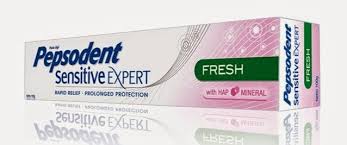 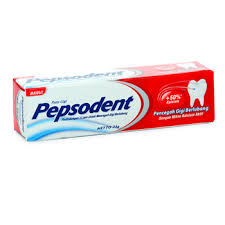 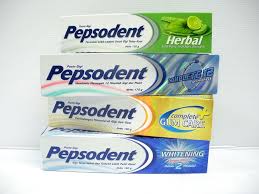 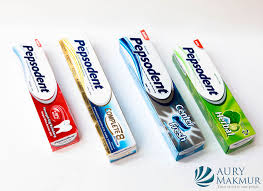 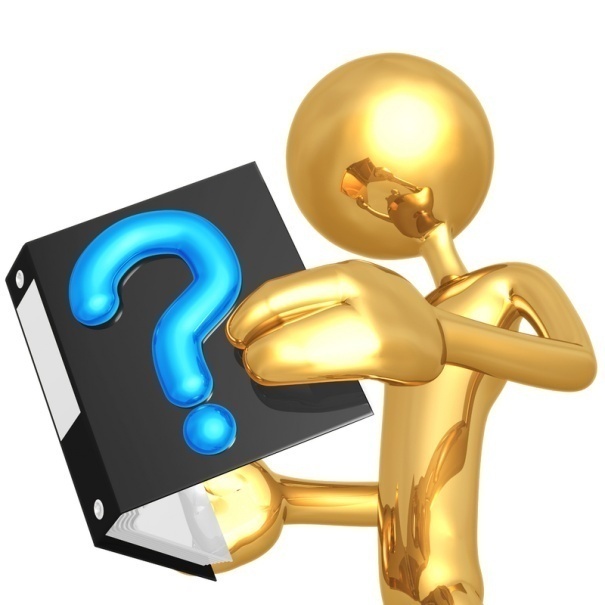 TARGETING
Mengevaluasi daya tarik masing-masing segmen menggunakan variabel-variabel yang bisa mengkuantifikasi kemungkinan permintaan dari setiap segmen (misalnya tingkat pertumbuhan segmen bersangkutan), biaya melayani setiap segmen (misalnya biaya distribusi), biaya memproduksi produk dan jasa yang diinginkan pelanggan (misalnya biaya produksi dan diferensiasi produk), dan kesesuaian antara kempetensi inti provider dengan peluang pasar

Memilih satu atau lebih segmen sasaran yang ingin dilayani berdasarkan potensi segmen tersebut dan kesesuaiannya dengan strategi provider.
3 STRATEGI PENCAKUPAN PASAR
Pemasaran tak berbeda :
MARKETING MIX				SEGMEN PASAR

Pemasaran berbeda :
MARKETING MIX 1				SEGMEN PASAR 1
MARKETING MIX 2				SEGMEN PASAR 2
MARKETING MIX 3				SEGMEN PASAR 3

Pemasaran terpusat :
MARKETING MIX 			SEGMEN PASAR KHUSUS
POSITIONING
Mengidentifikasi konsep positioning bagi produk dan jasa perusahaan yang atraktif bagi pelanggan sasaran dan kompatebel dengan citra korporat yang diharapkan perusahaan.
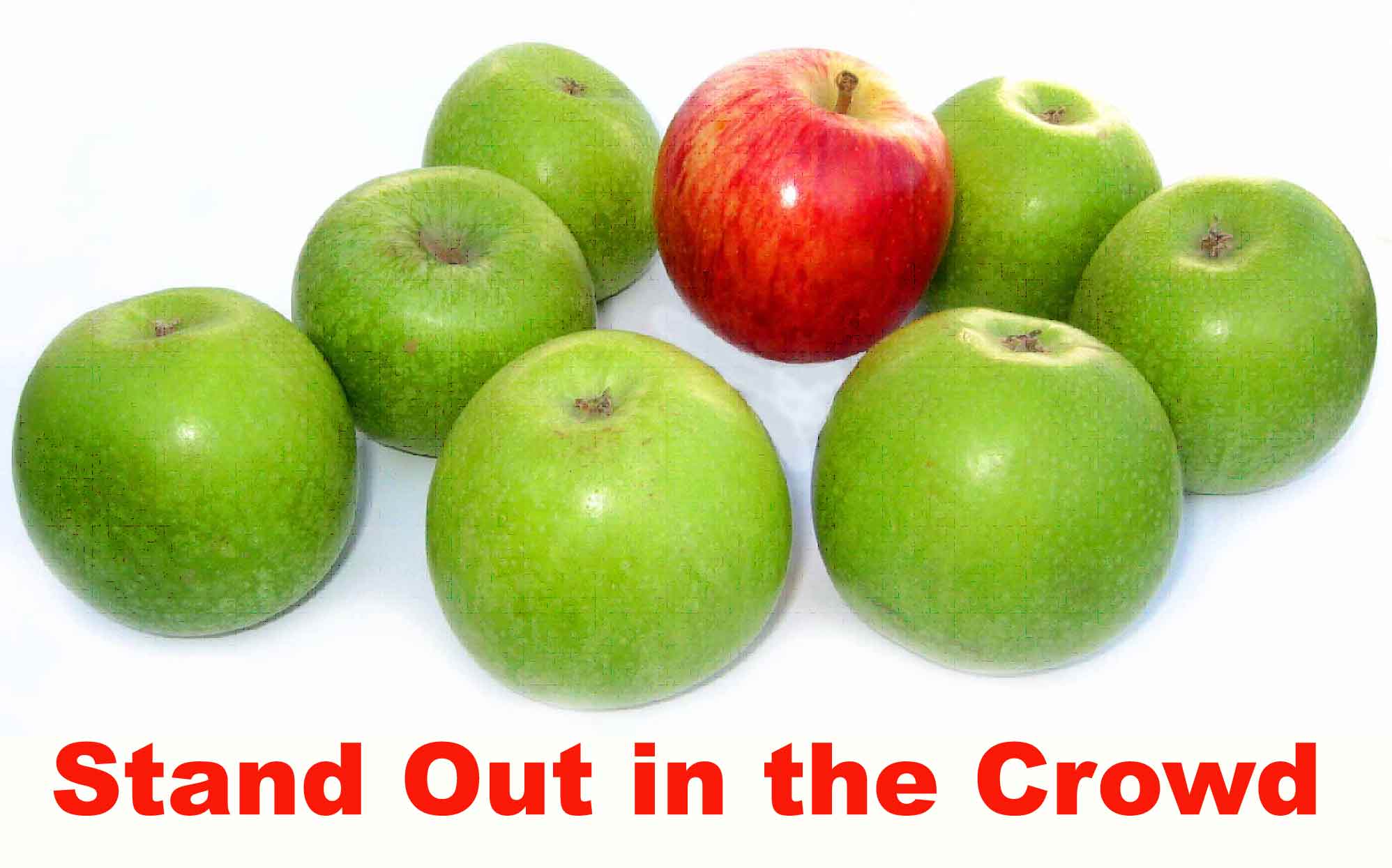 POSITIONINGme“letak”kan merek di benak target
Lux, sabun kecantikan para bintang
Coca Cola, it’s the real thing
Aceh, serambi Mekkah
POSITIONINGDIFERENSIASI(tangible dan intangible)
3 langkah Positioning
Memilih konsep positioning
Merancang dimensi atau fitur yang paling efektif dalam mengkomunikasikan posisi yang diharapkan
Mengkoordinasi komponen bauran pemasaran untuk menyampaikan pesan yang konsisten
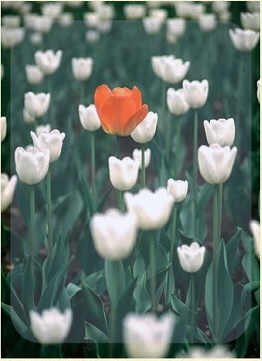 Memilih konsep positioning
Apa yang penting bagi pasar sasaran ?
Contoh : atribut penting bagi orang tua yang memilih playgroup buat anaknya : lokasi, biaya,  reputasi institusi, jumlah siswa per kelas, fasilitas pendidikan, reputasi staf /guru, dll
Apa Atribut penting dalam memilih RS?
Merancang dimensi atau fitur yang paling efektif dalam mengkomunikasikan posisi yang diharapkan
Sebuah produk bisa dikomunikasikan melalui:
nama merek, 
slogan, 
penampilan atau fitur produk lainnya, 
tempat penjualan produk, 
penampilan karyawan, 
dll
Mengkoordinasi KOMPONEN BAURAN PEMASARAN untuk menyampaikan pesan yang konsisten
Attribute positioning – ukuran, keamanan, komposisi bahan, pengalaman
Benefit positioning – pasta gigi pemutih, menyegarkan mulut, menjaga kesh gusi
Use or application positioning – Bodrex: Boleh diminum sebelum makan, Sanaflu: tanpa rasa kantuk
User positioning – Pocket camera utk amatir, kamera canggih utk profesional
Competitor positioning – Pepsi: Next Generation, 7Up: the Un Cola
Product category positioning – Kopiko: kopi dalam bentuk permen
Quality or price positioning – Motor China
Tugas
Amati Suatu Rumah Sakit
Analisis Rumah Sakit itu berdasarkan konsep STP !
Presentasikan minggu depan !